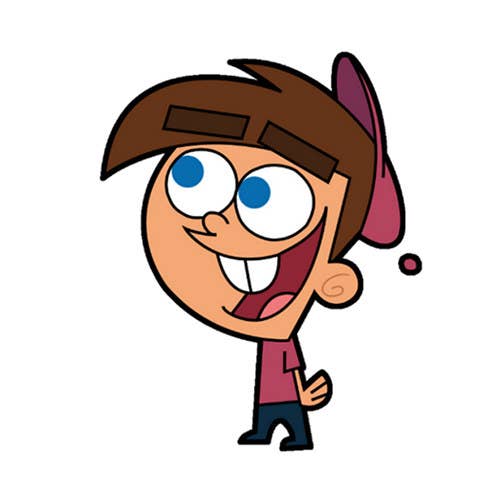 Welcometo class
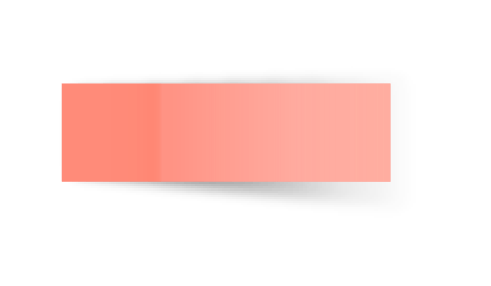 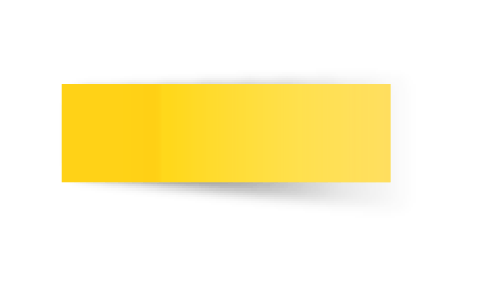 T.Hanan Allaheeb
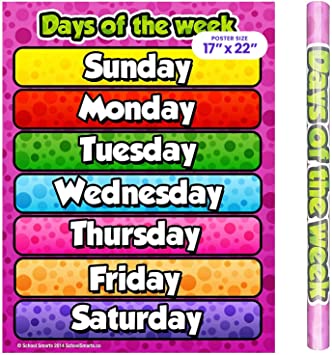 I , she ,he , it,
 we , they ,you
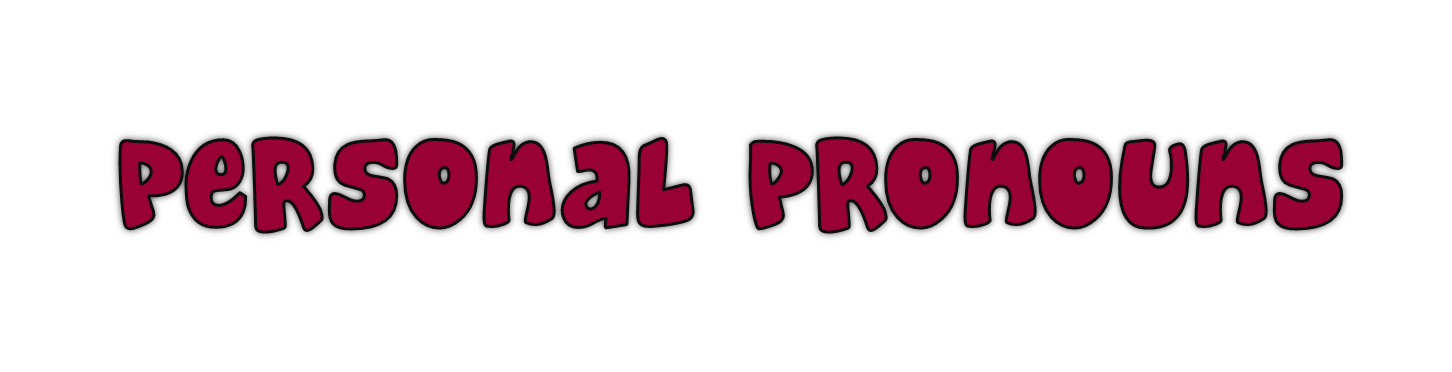 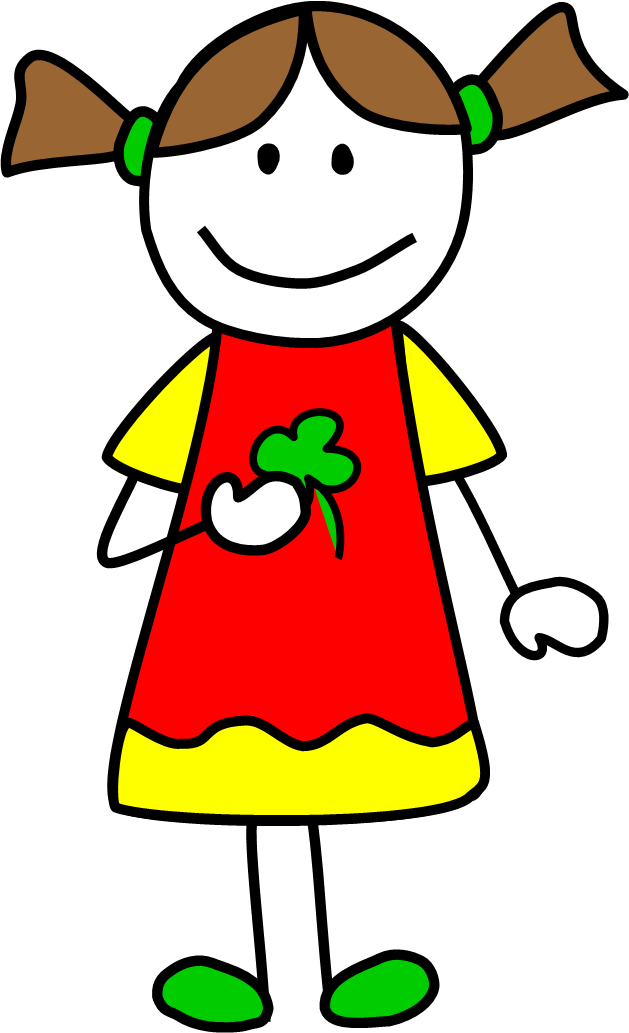 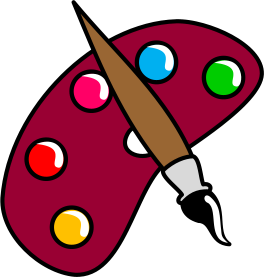 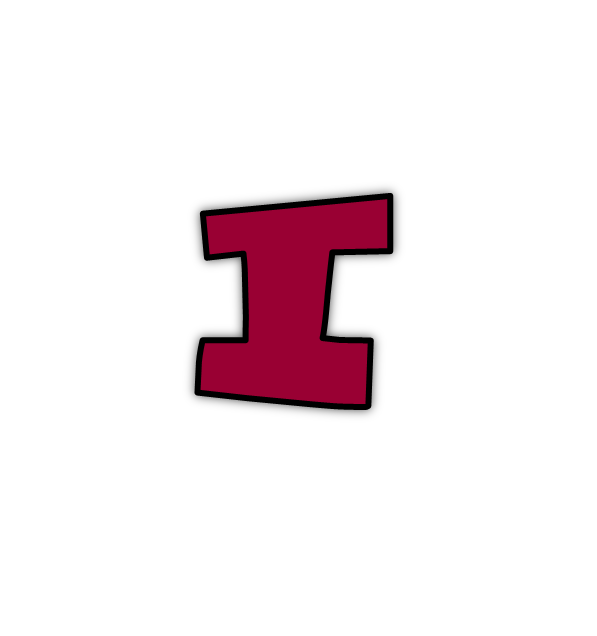 I , she ,he , it,
 we , they ,you
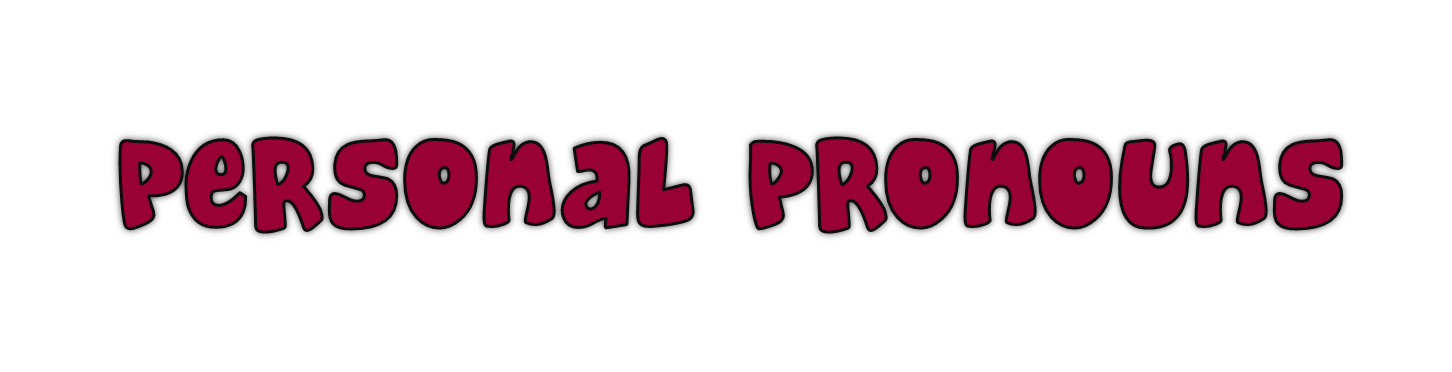 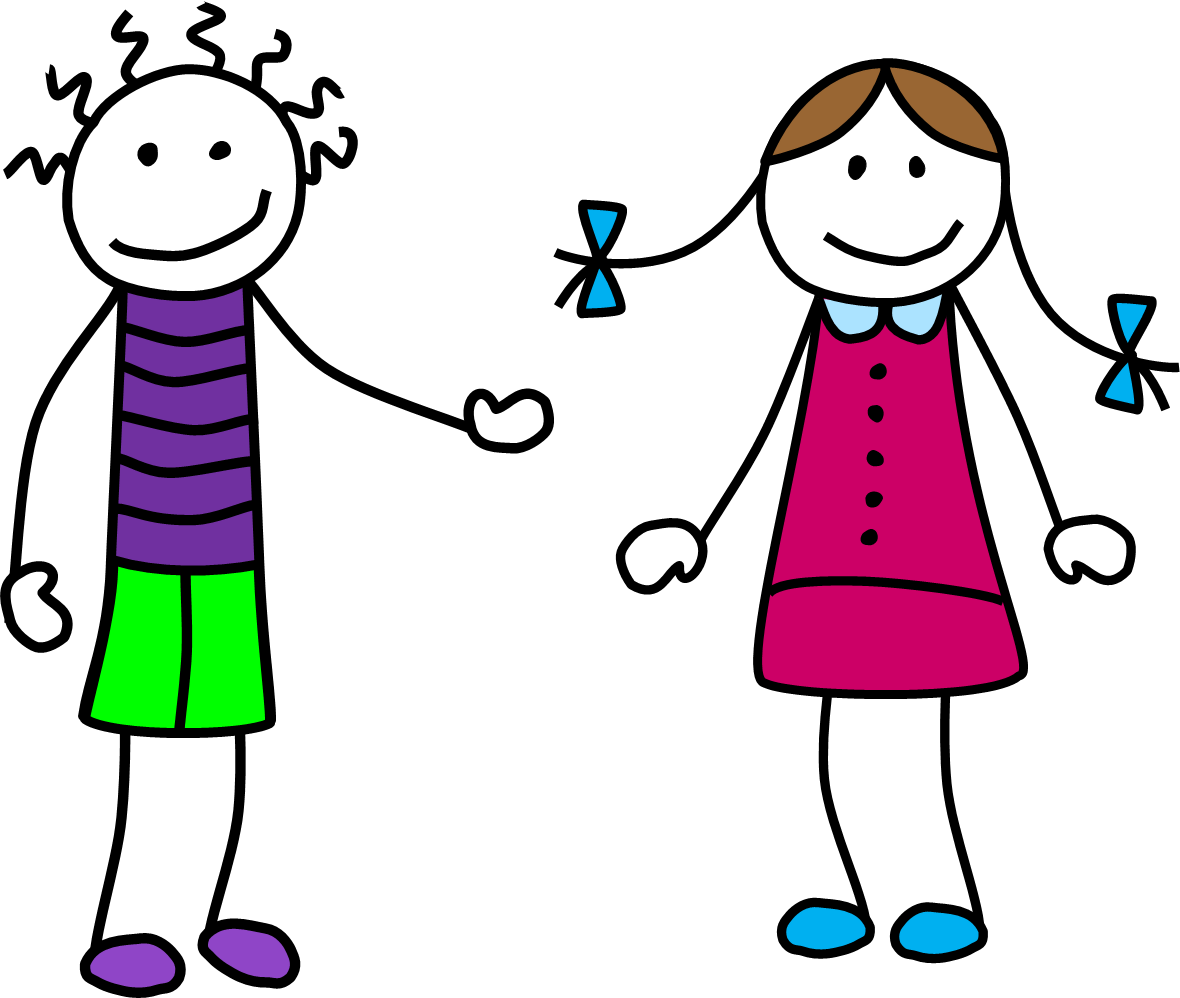 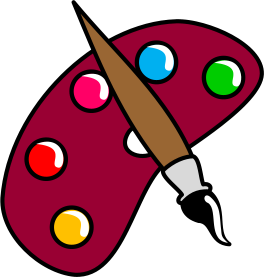 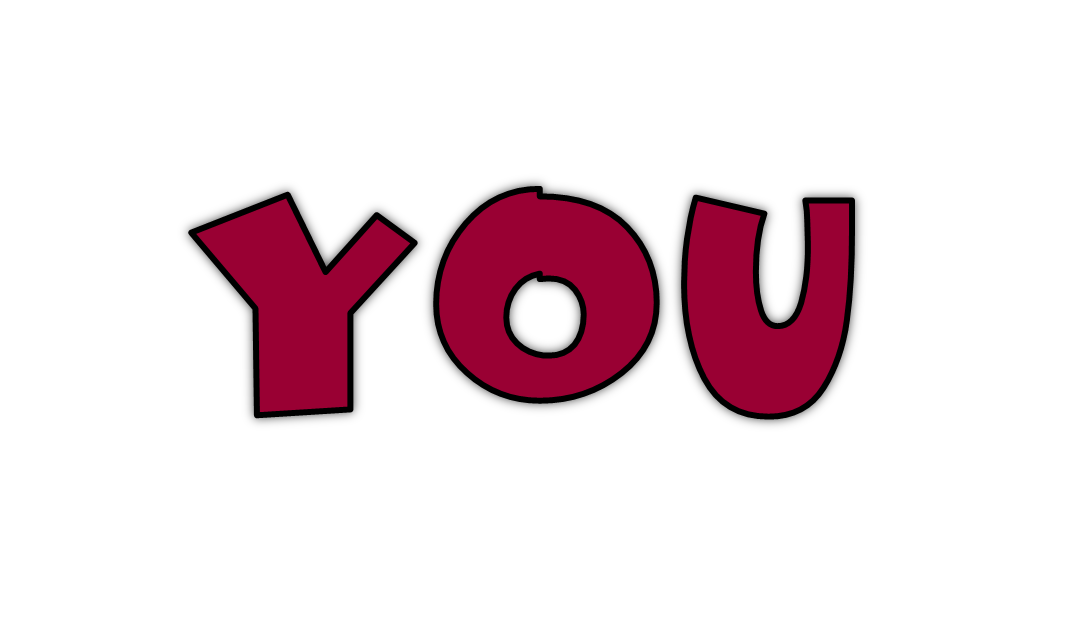 I , she ,he , it,
 we , they ,you
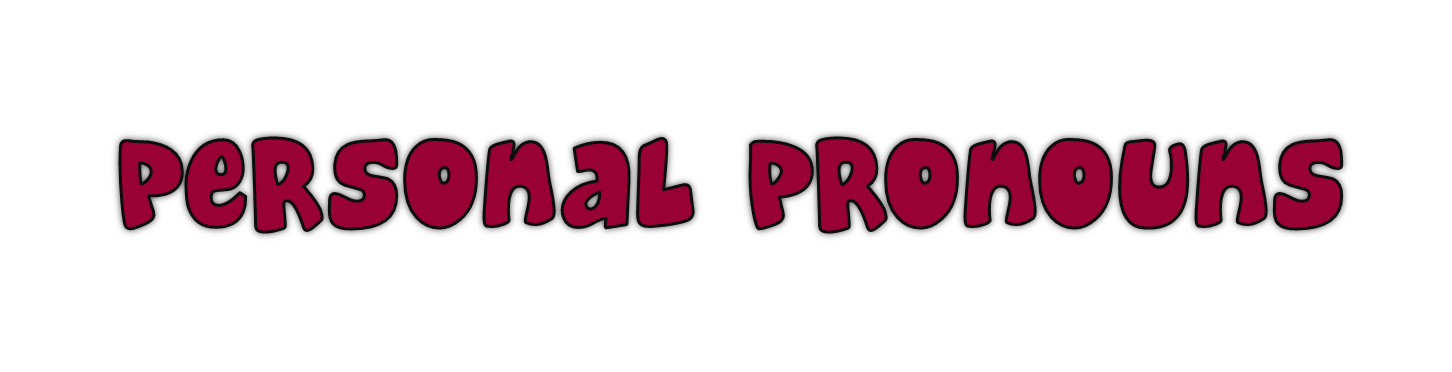 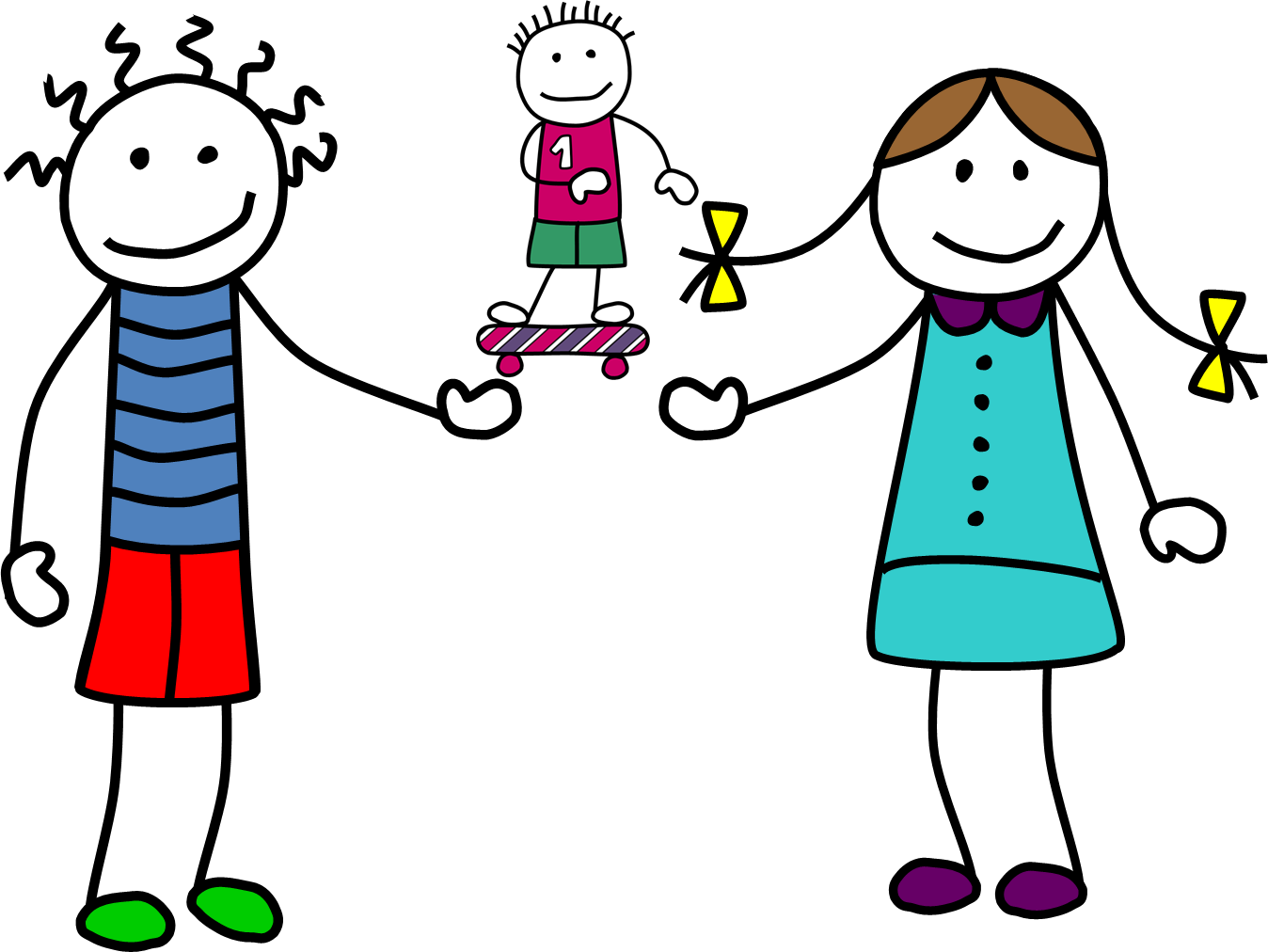 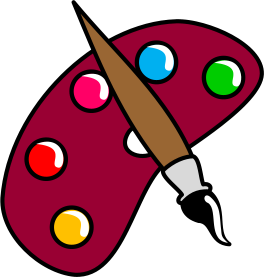 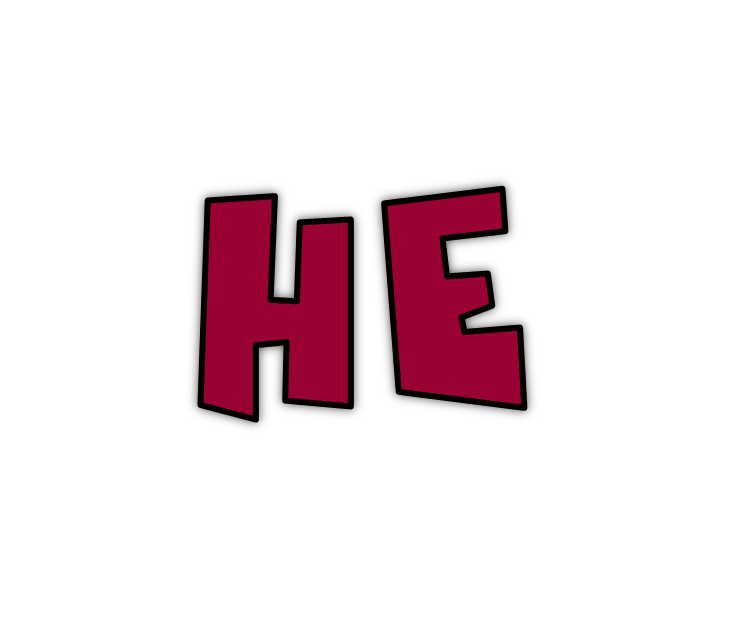 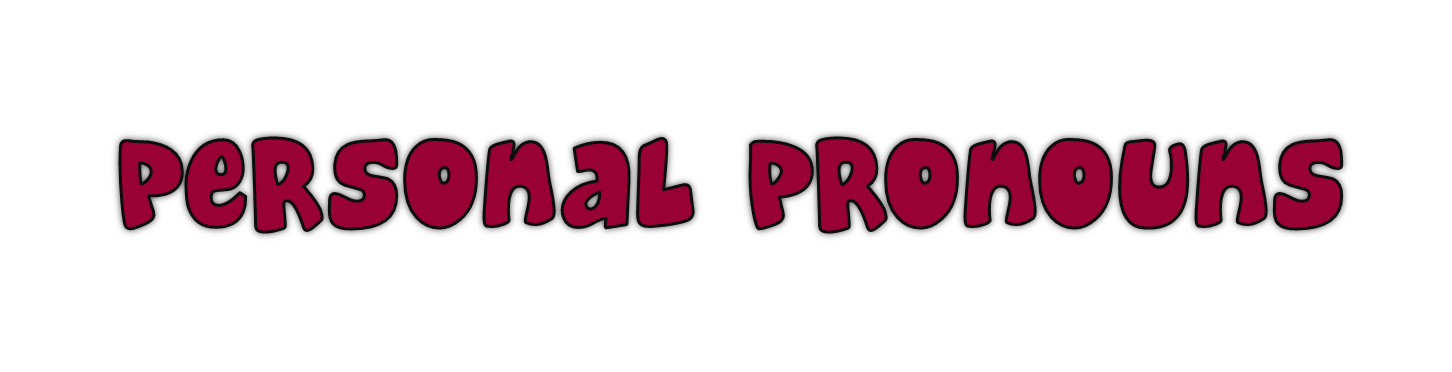 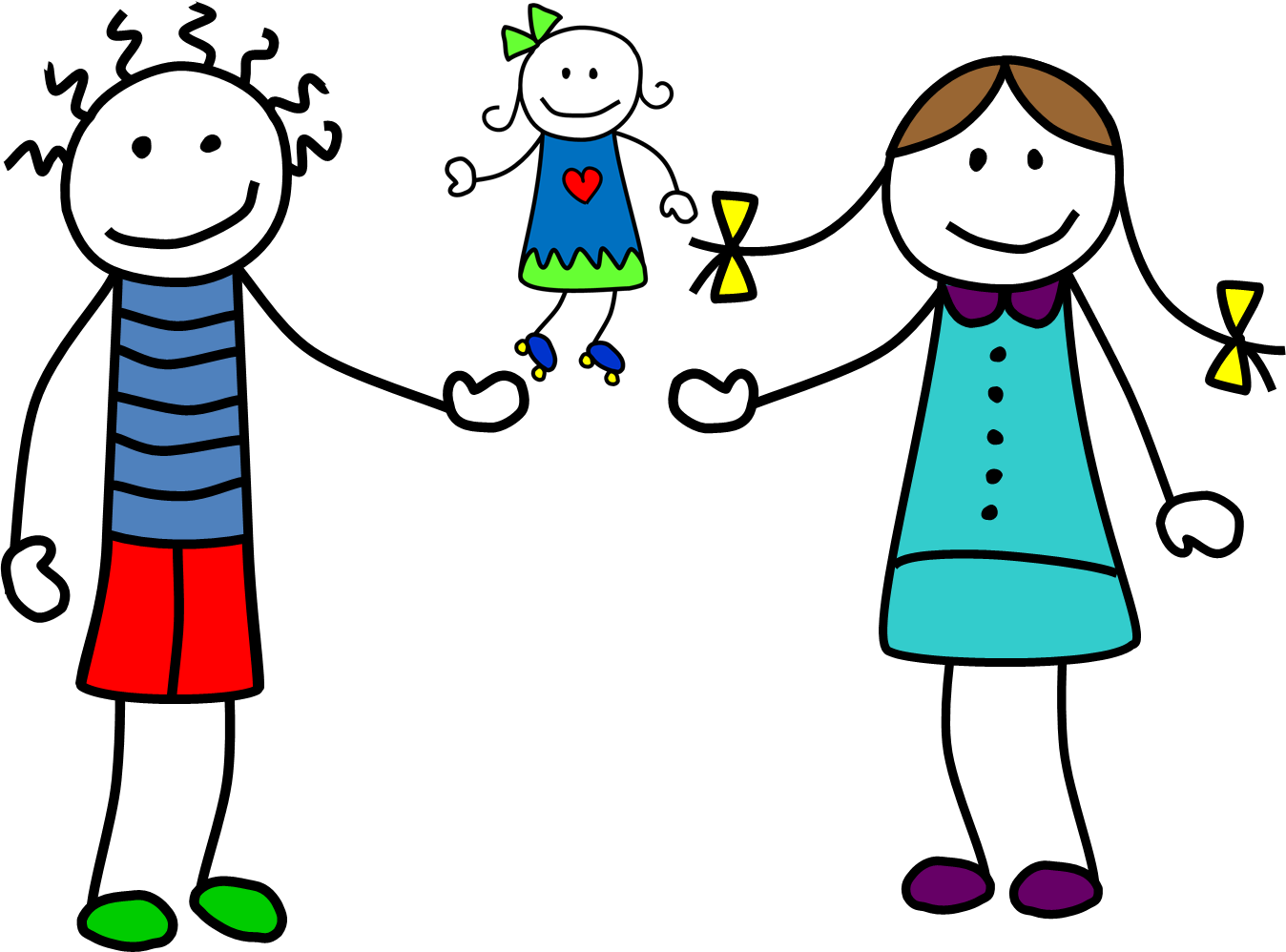 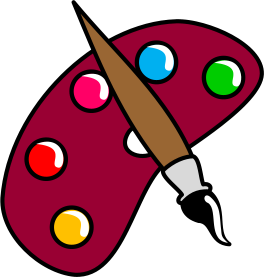 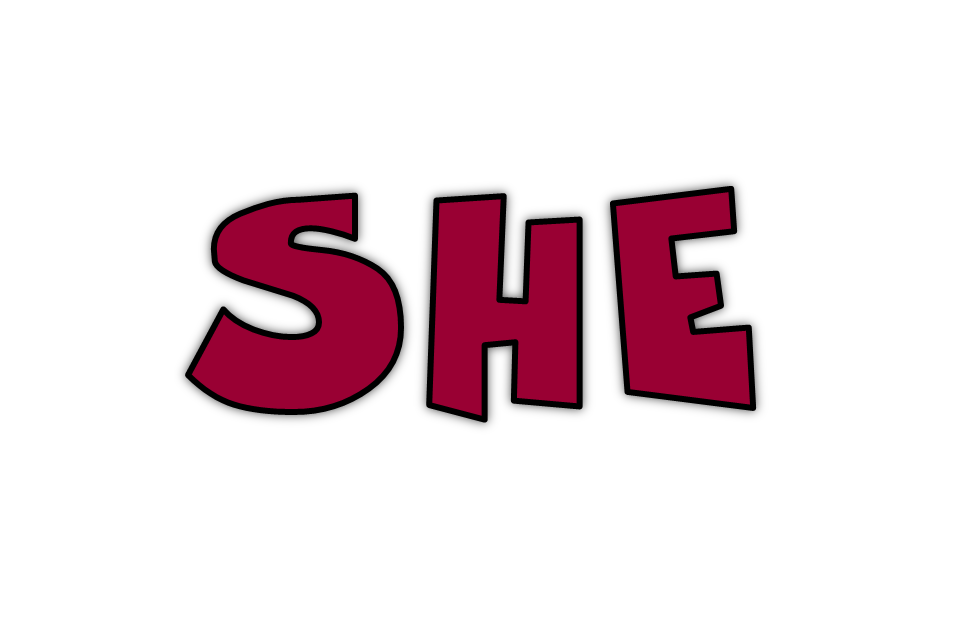 I , she ,he , it,
 we , they ,you
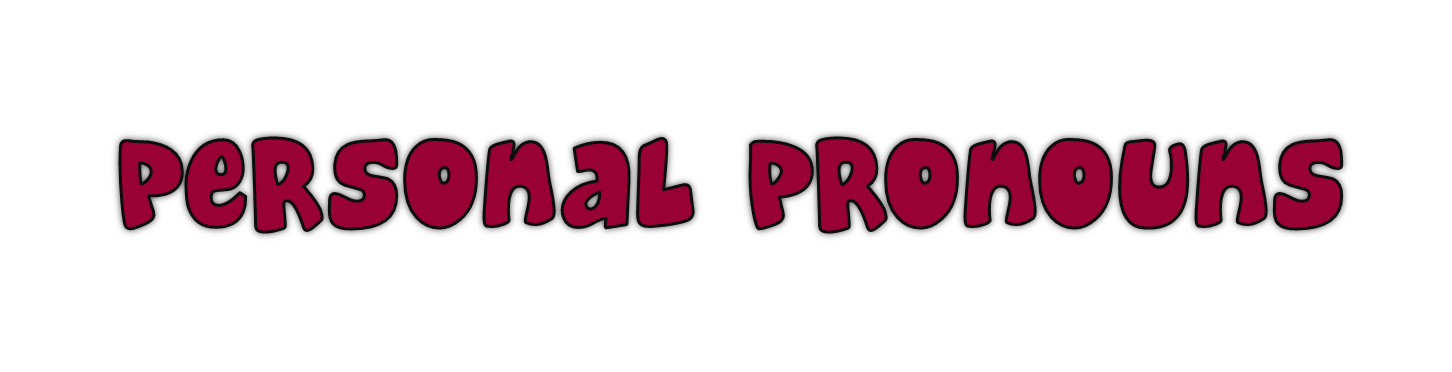 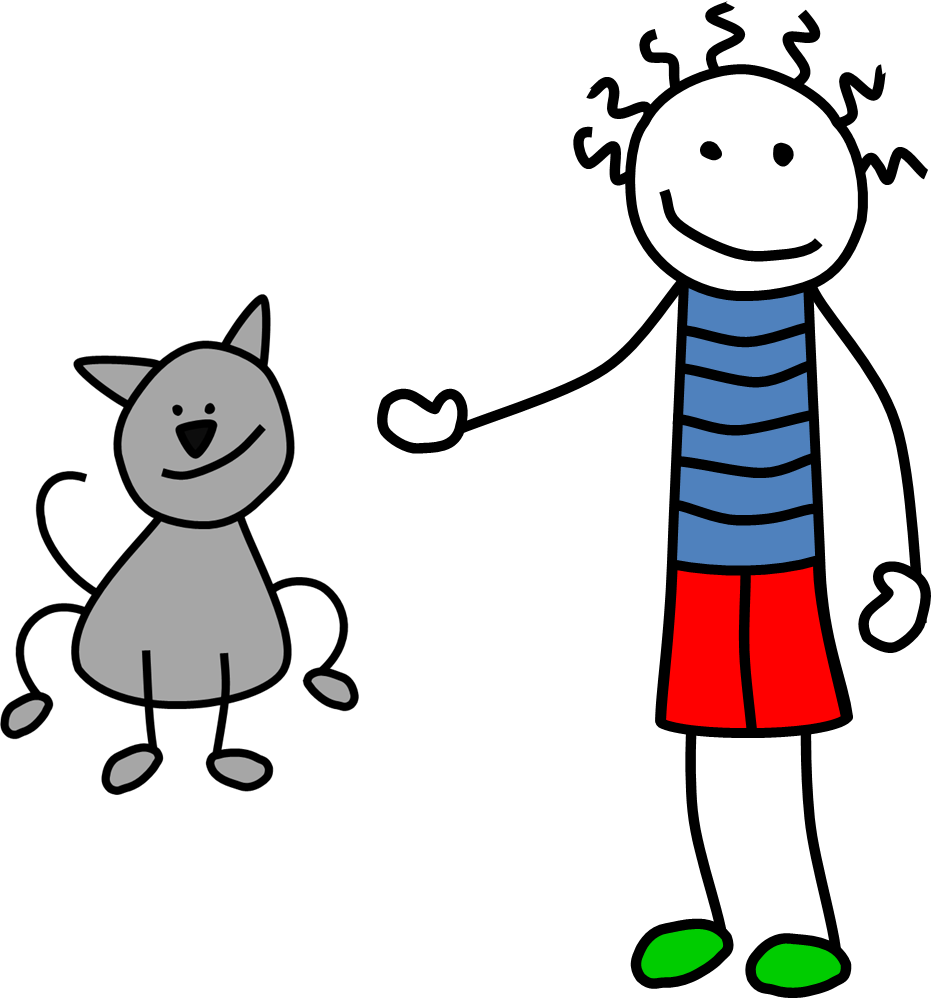 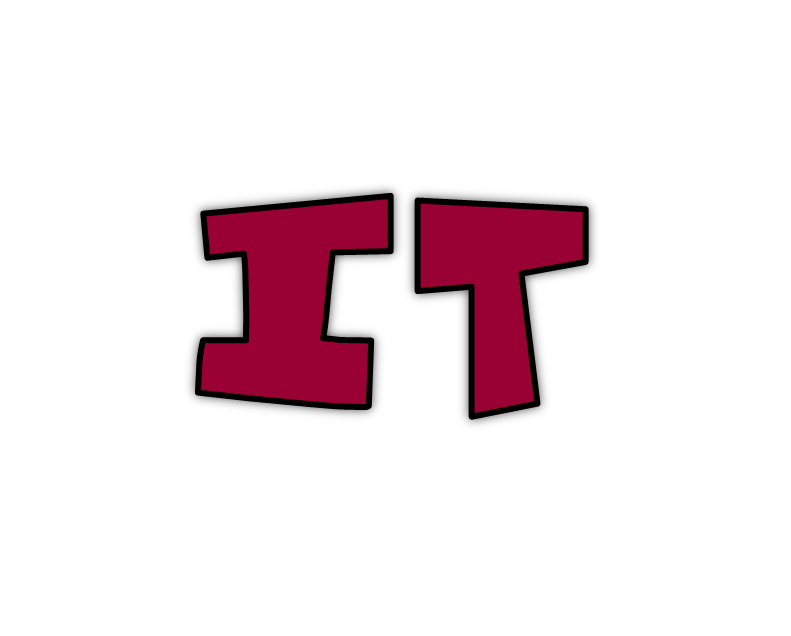 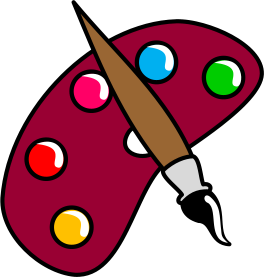 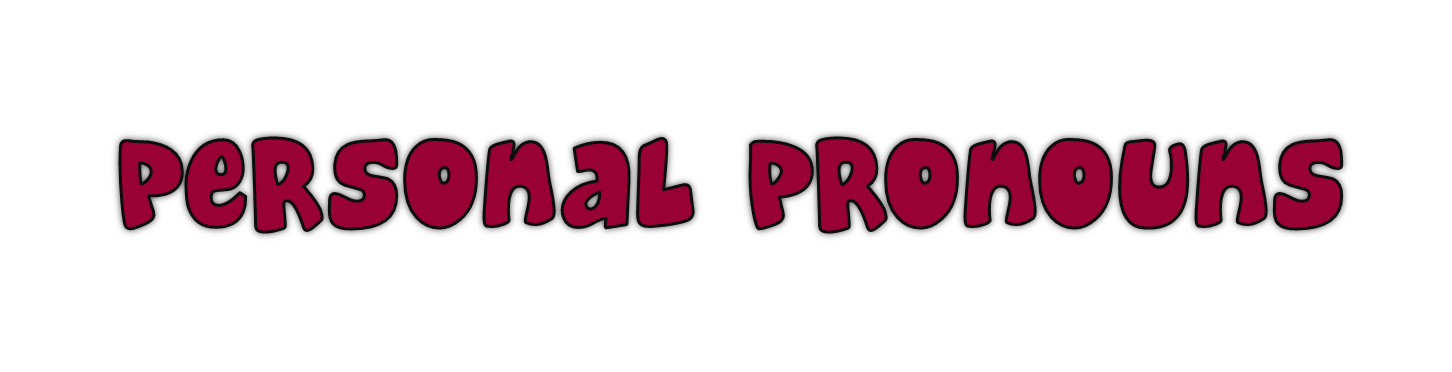 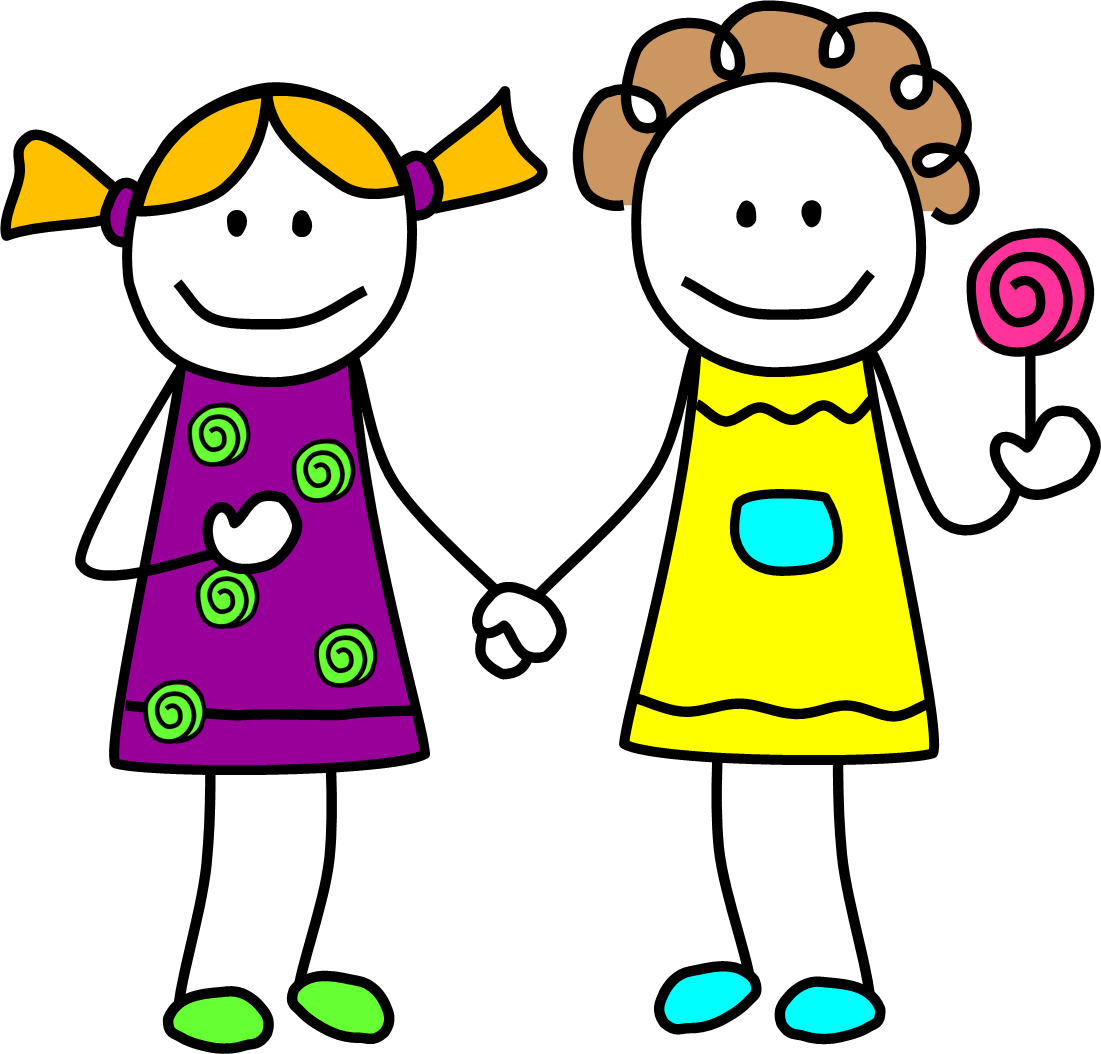 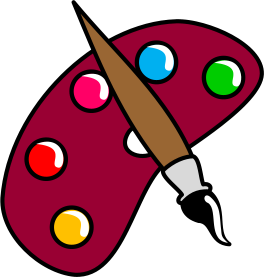 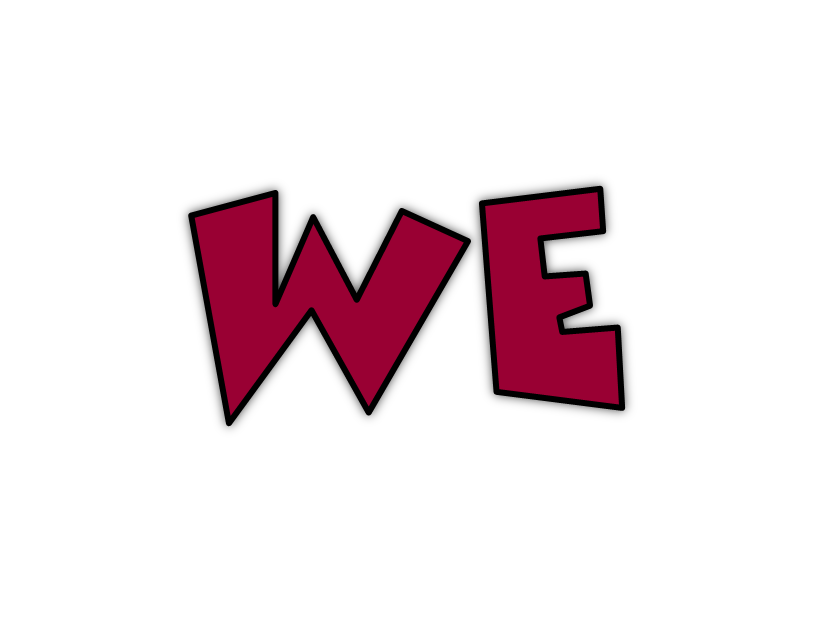 I , she ,he , it,
 we , they ,you
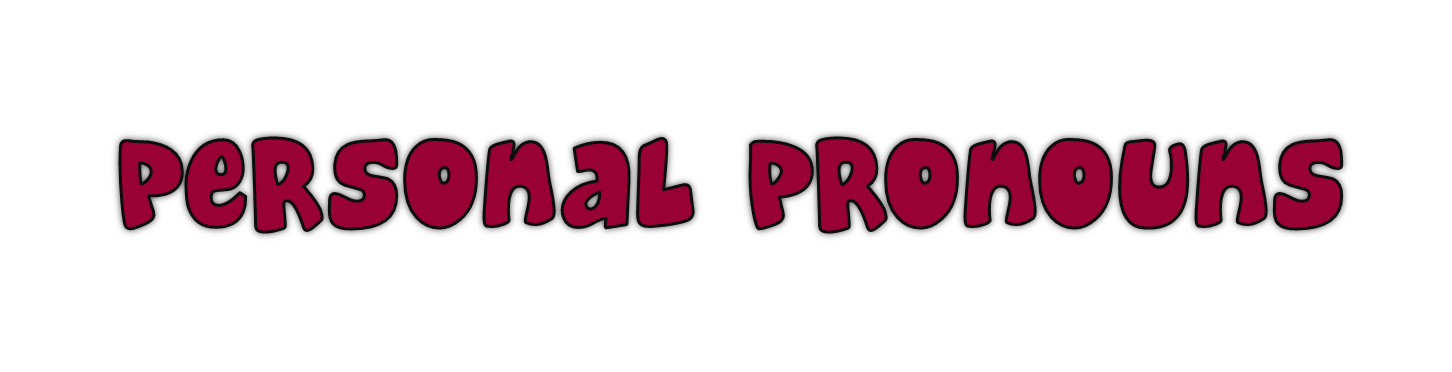 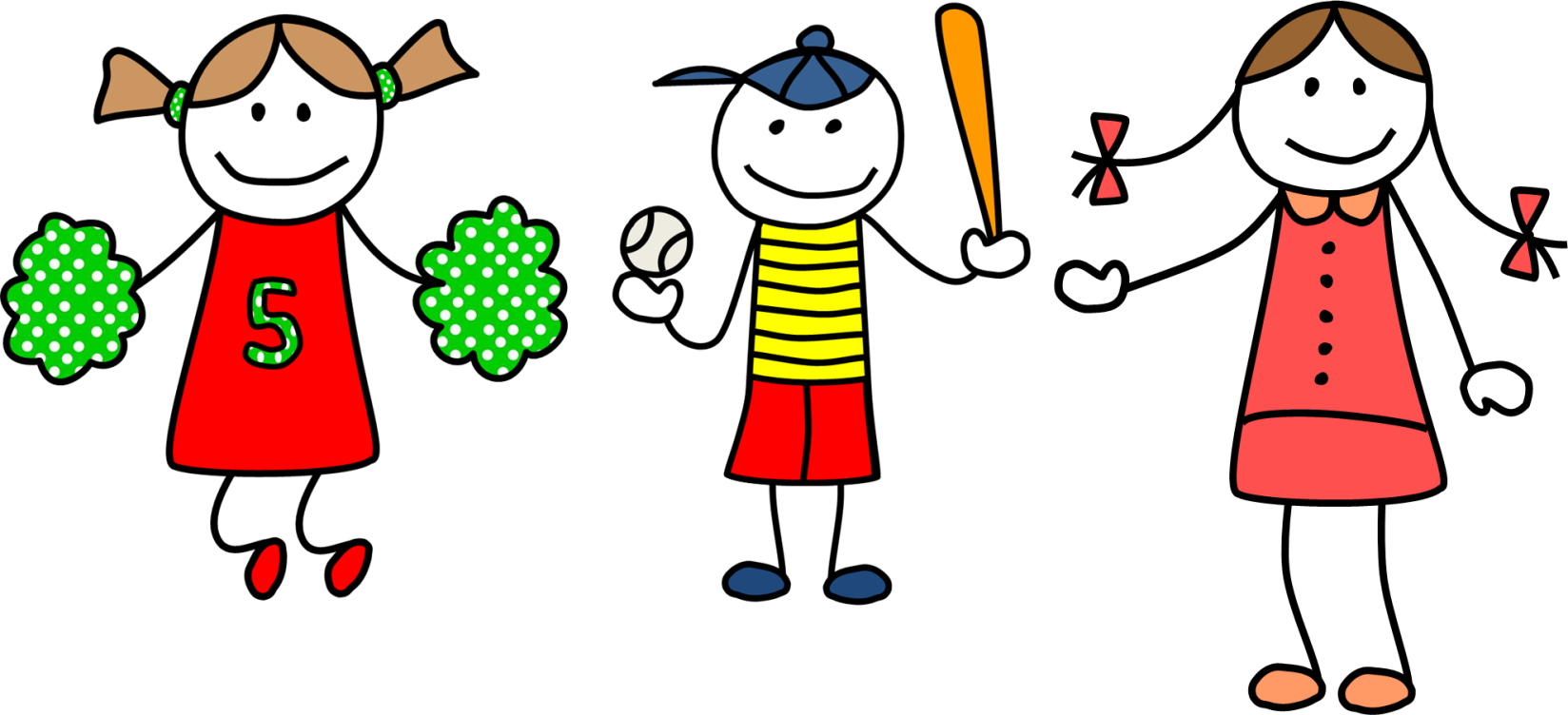 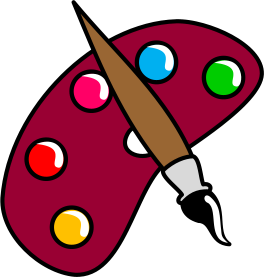 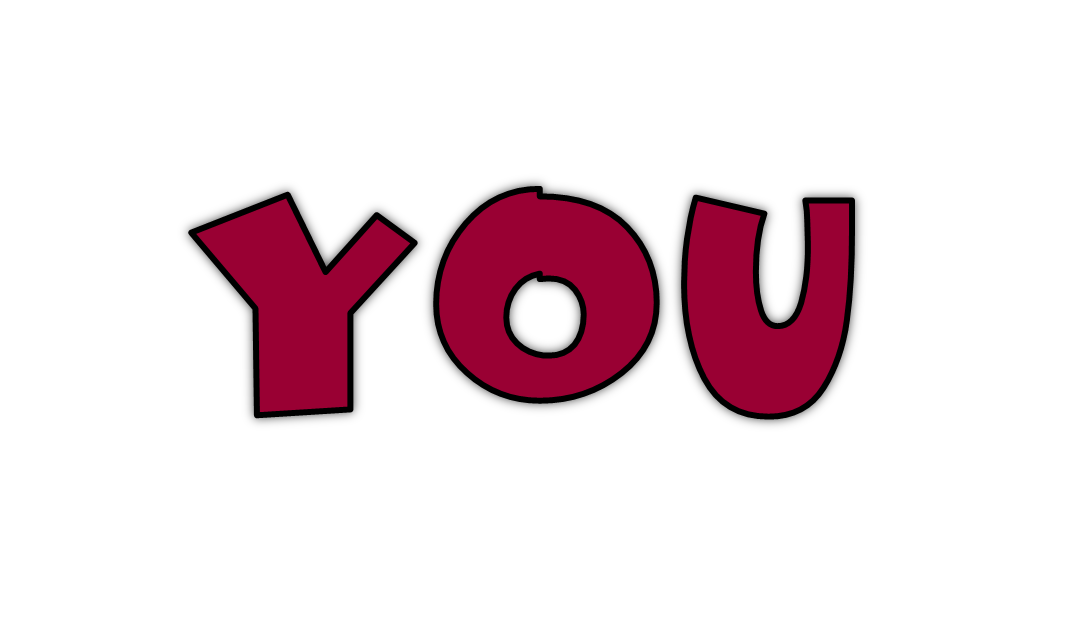 I , she ,he , it,
 we , they ,you
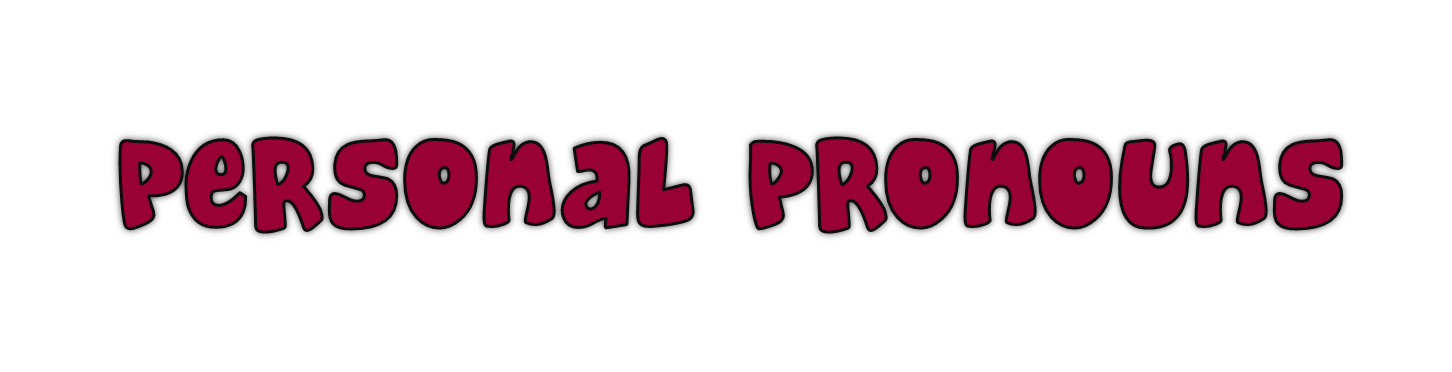 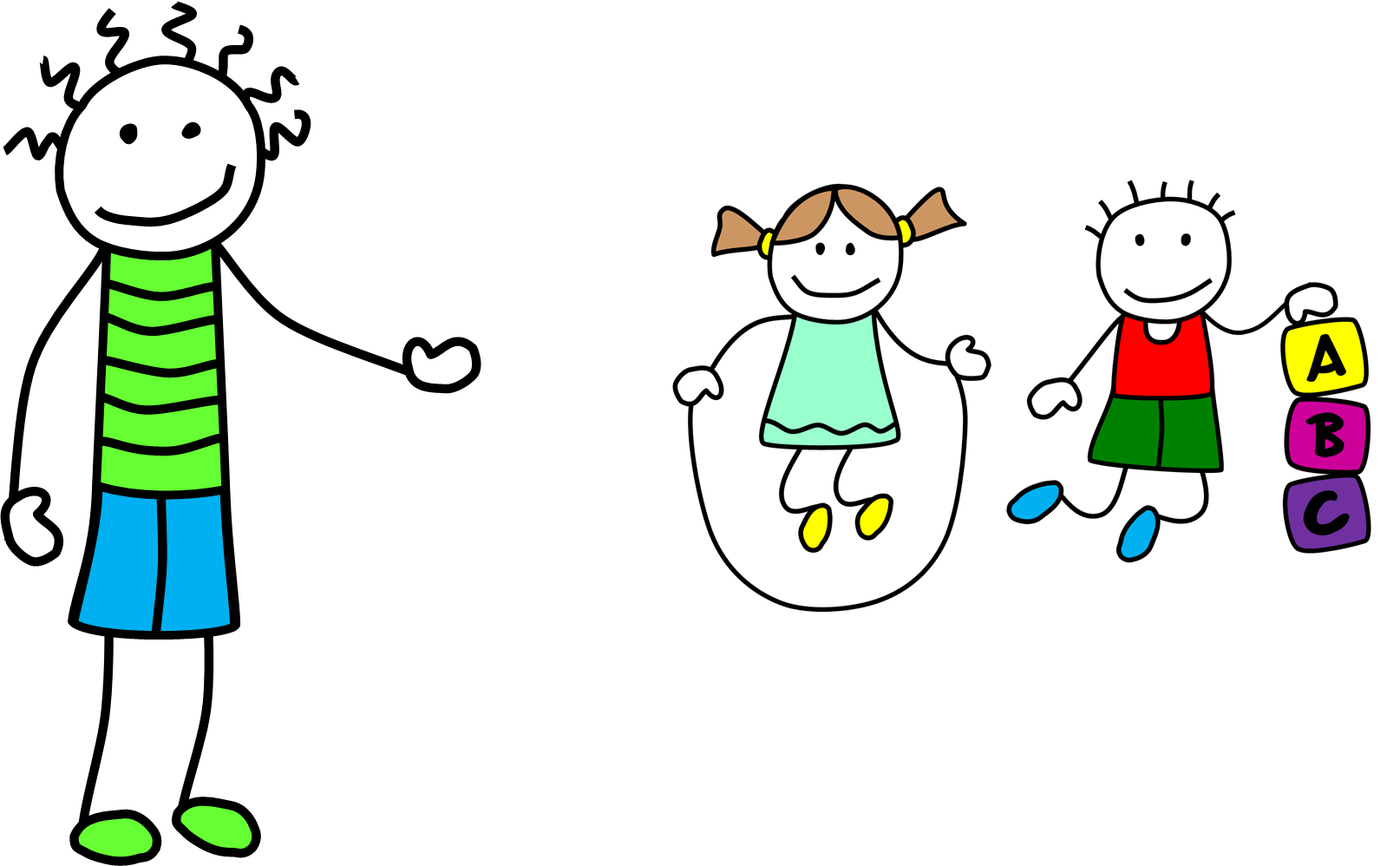 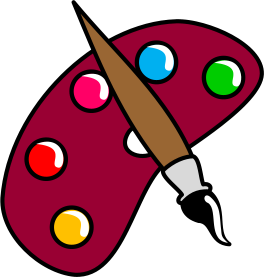 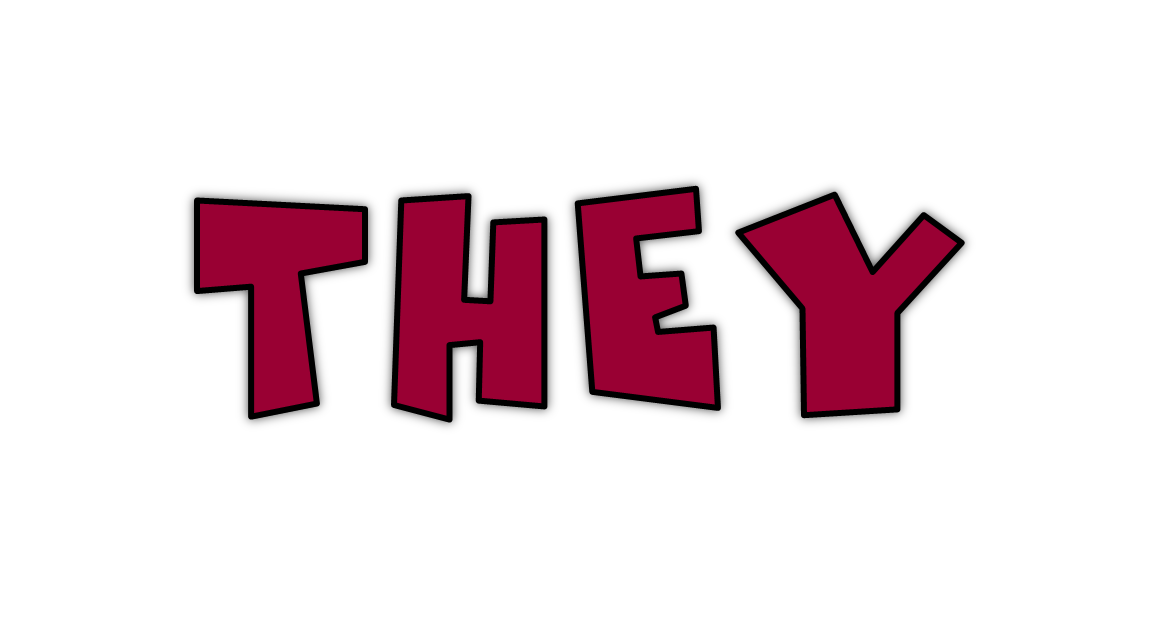 Things we do
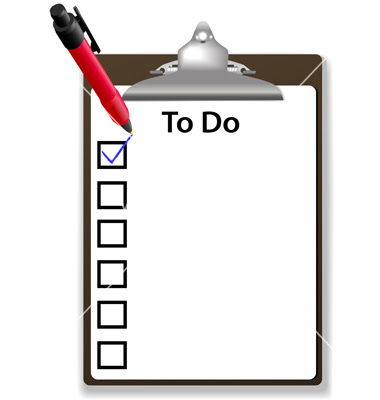 Listen
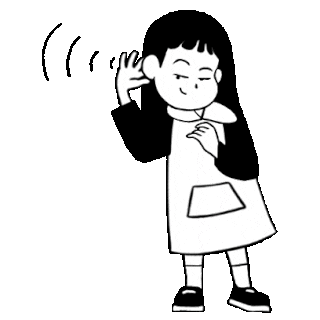 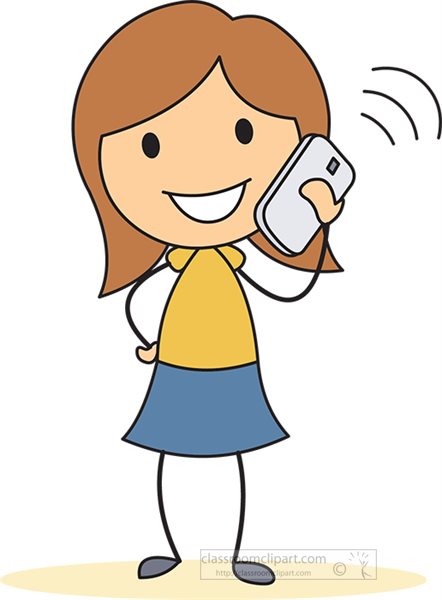 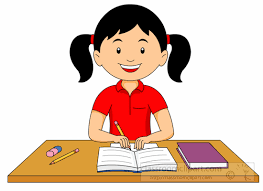 Doing homework
speaking
Listen
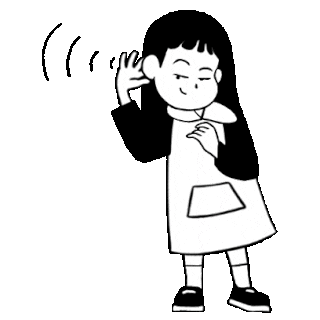 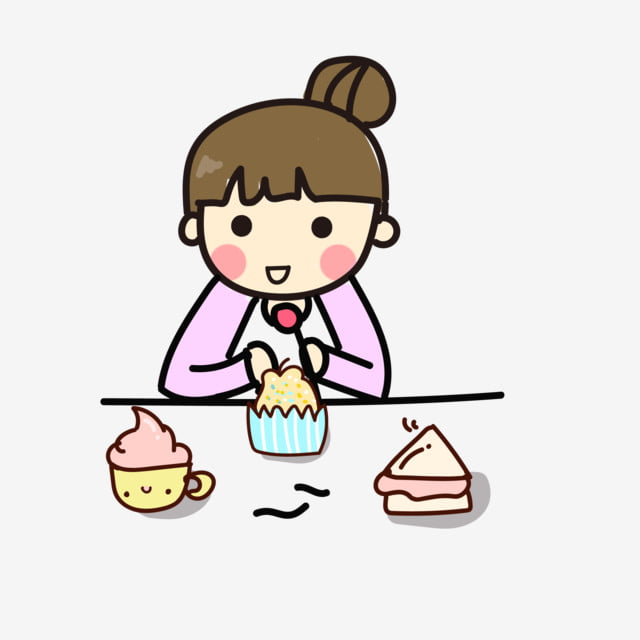 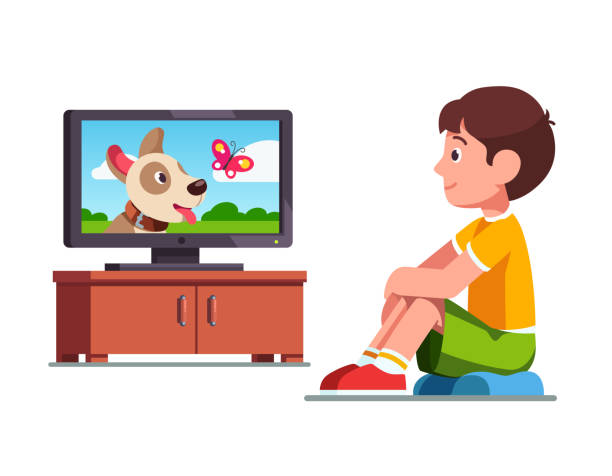 eating snacks
Watching  TV
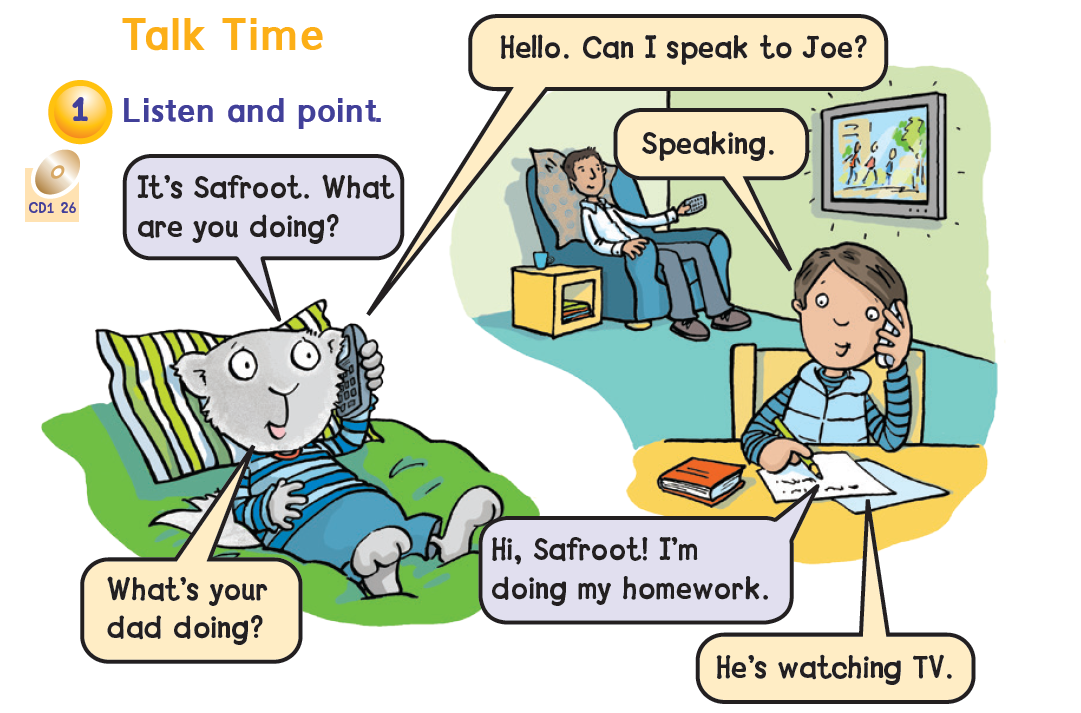 Page 20
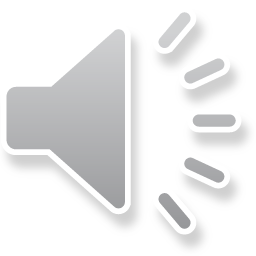 What are you doing?
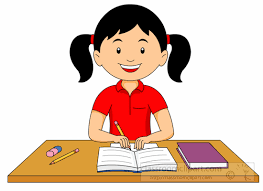 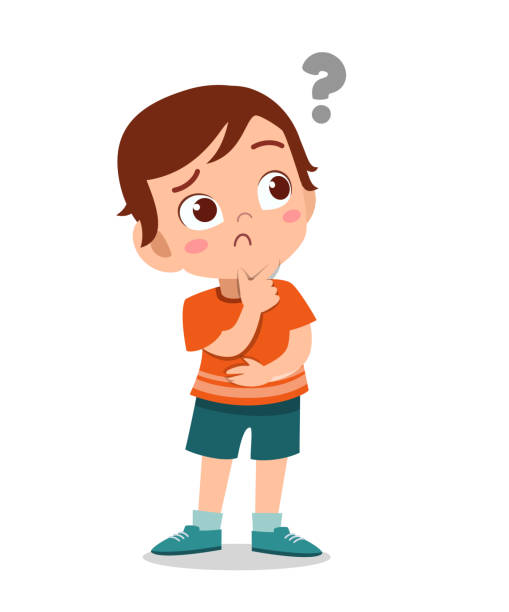 I`m …………………
What is she doing?
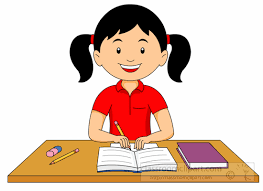 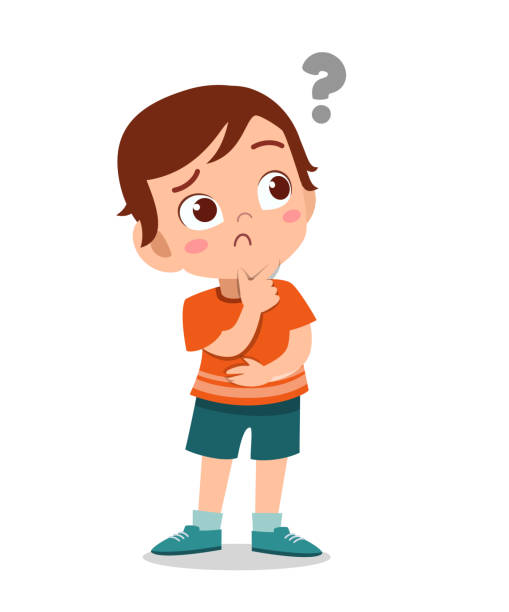 She`s …………………
What is he doing?
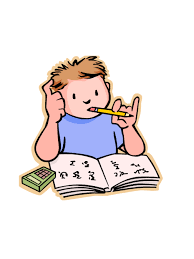 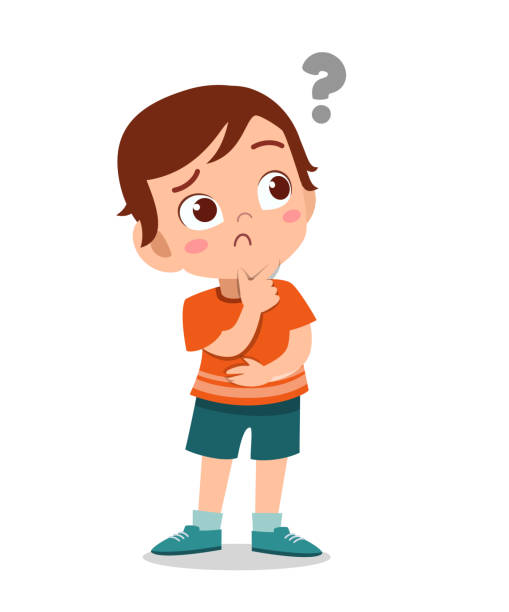 He`s …………………
What are they doing?
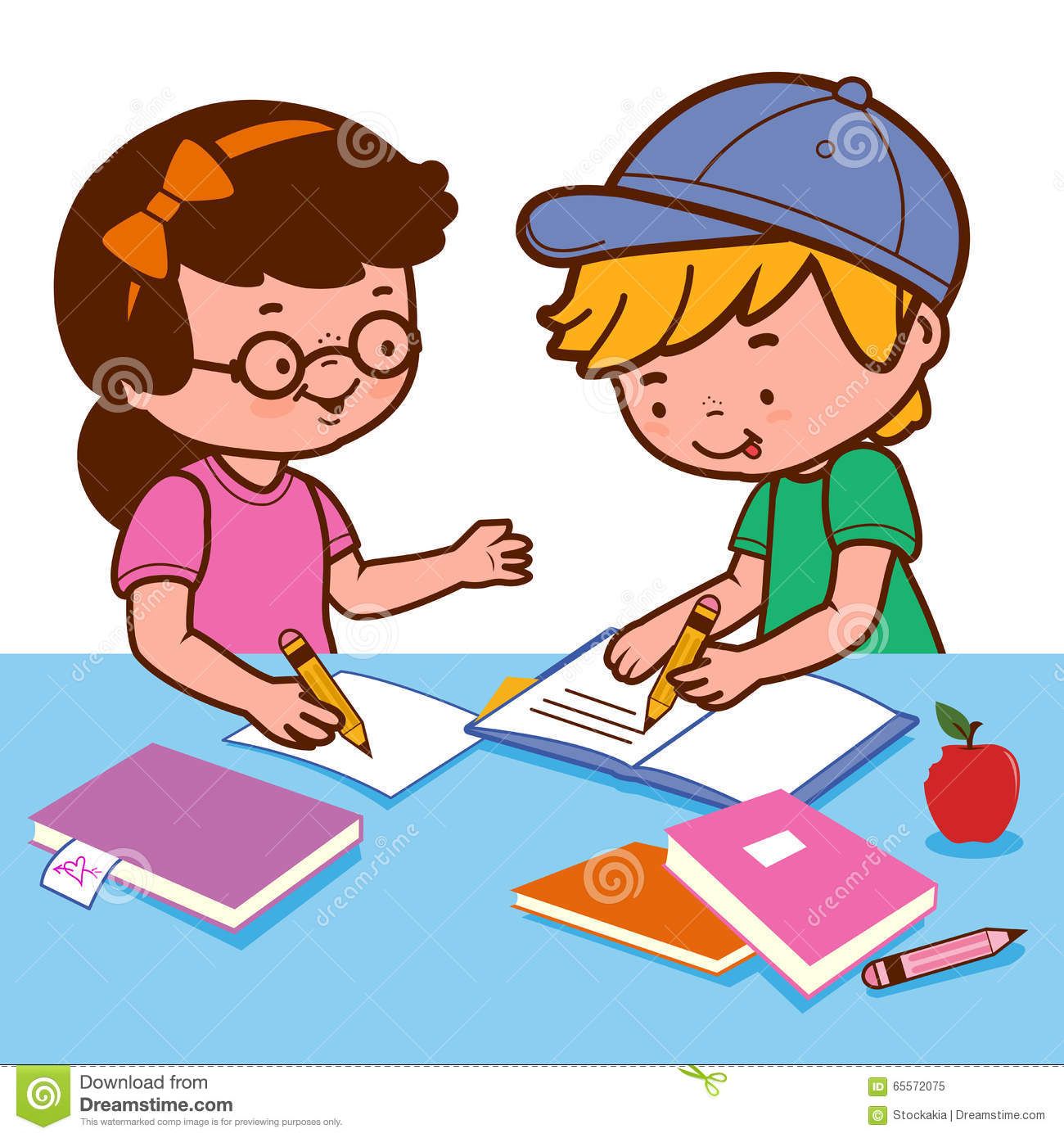 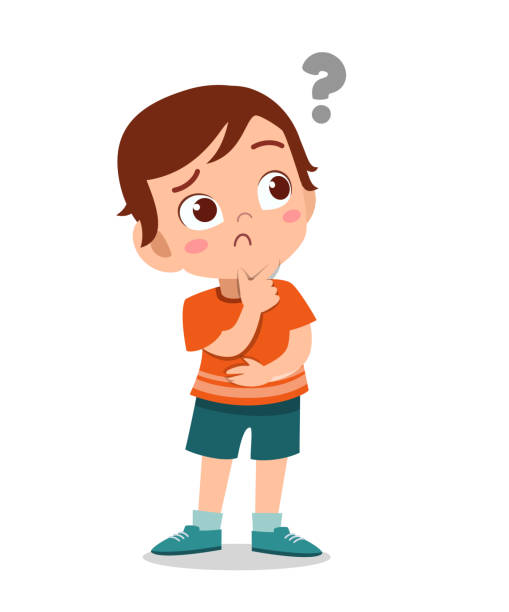 They`are …………………
What are you doing?
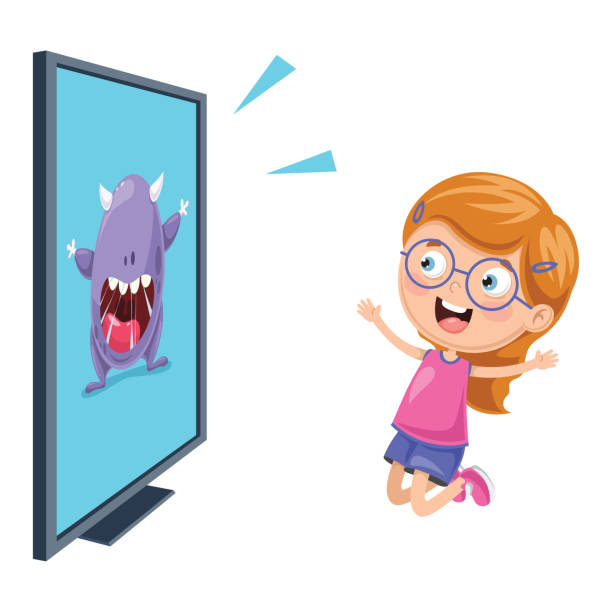 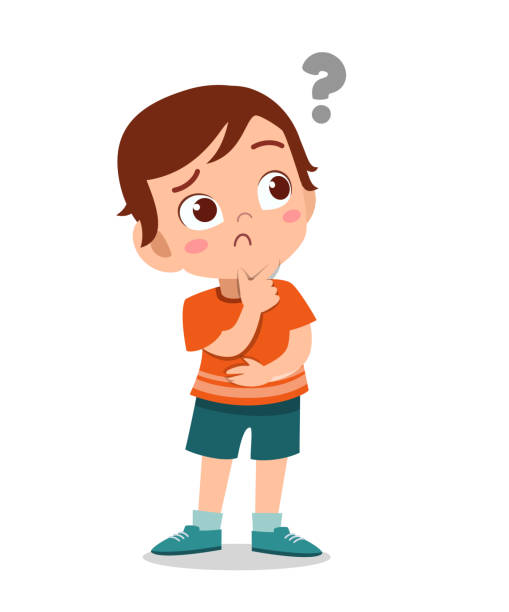 … …………………
What is she doing?
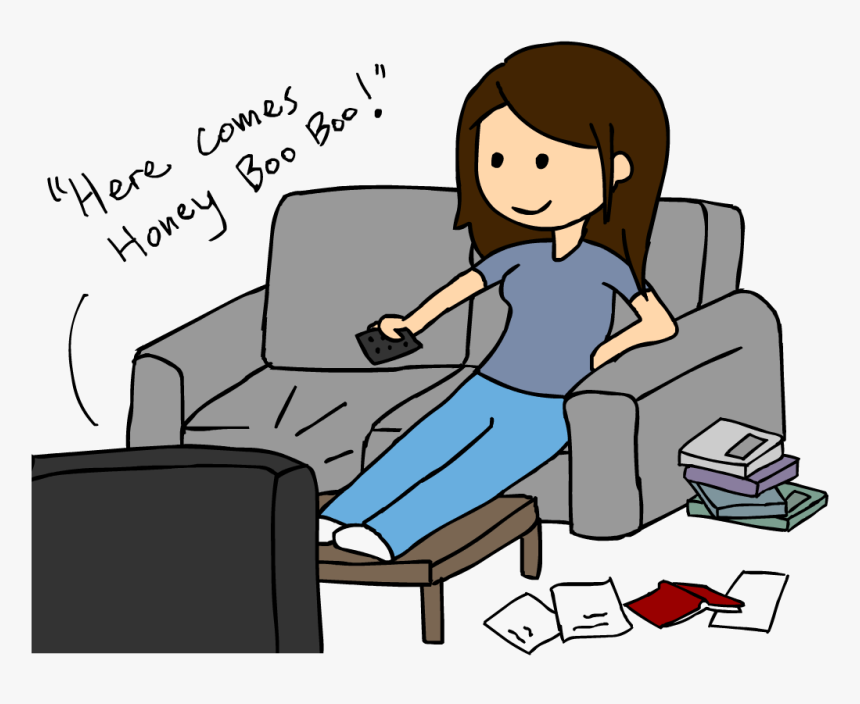 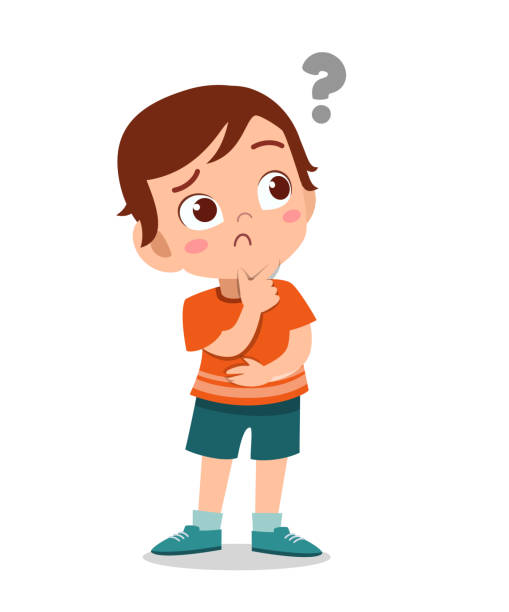 ………………………
What is he doing?
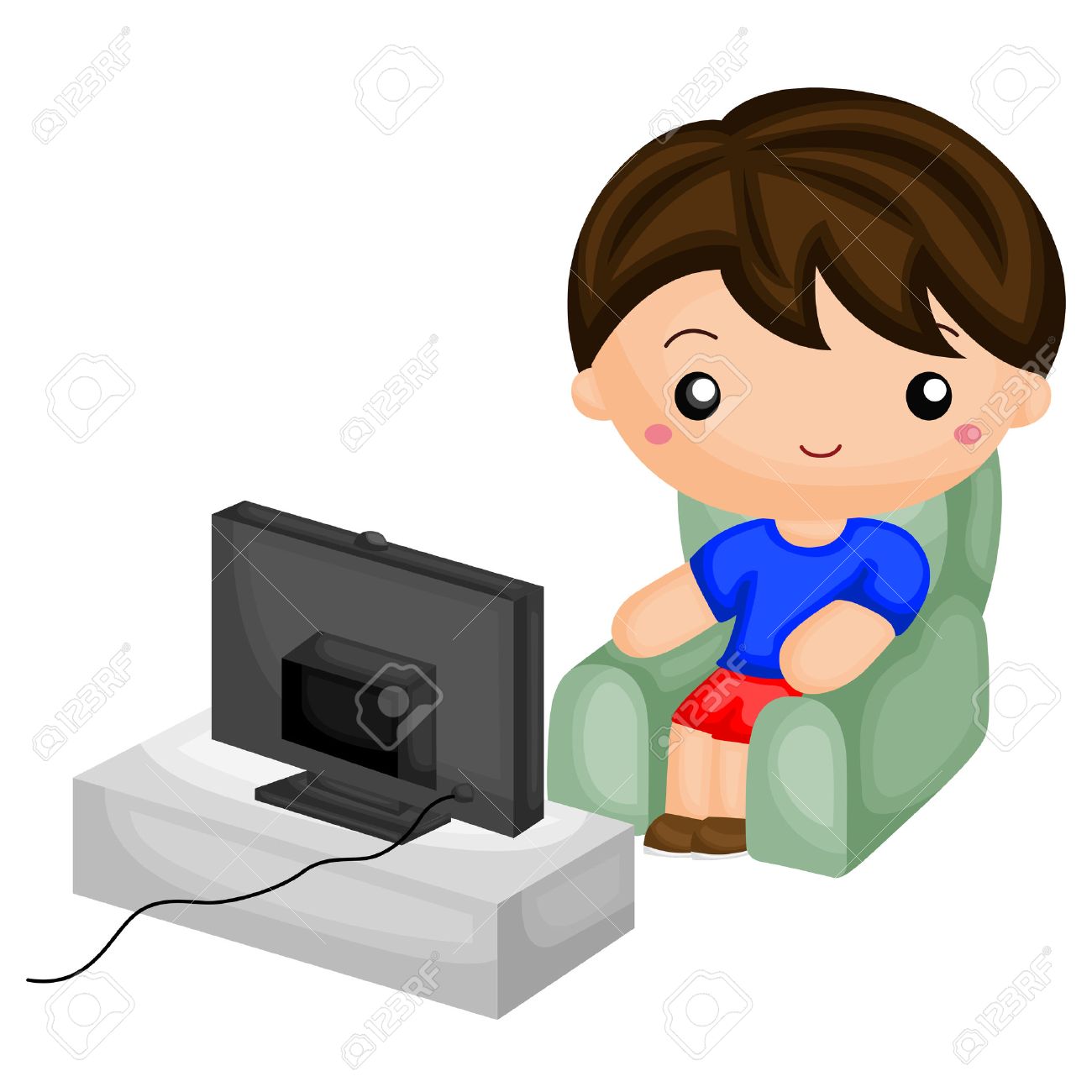 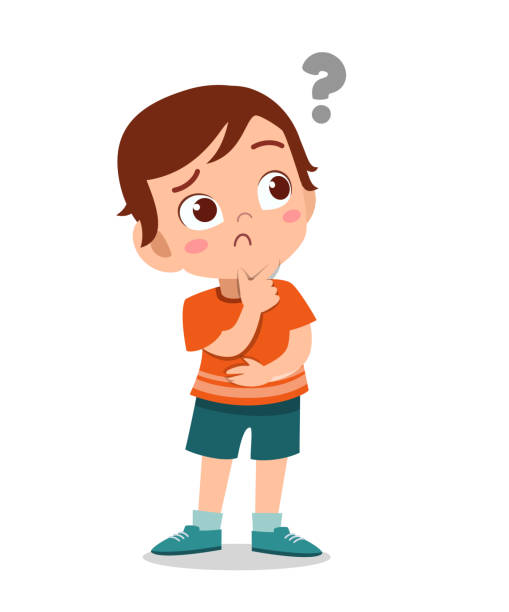 ………..…………
What are they doing?
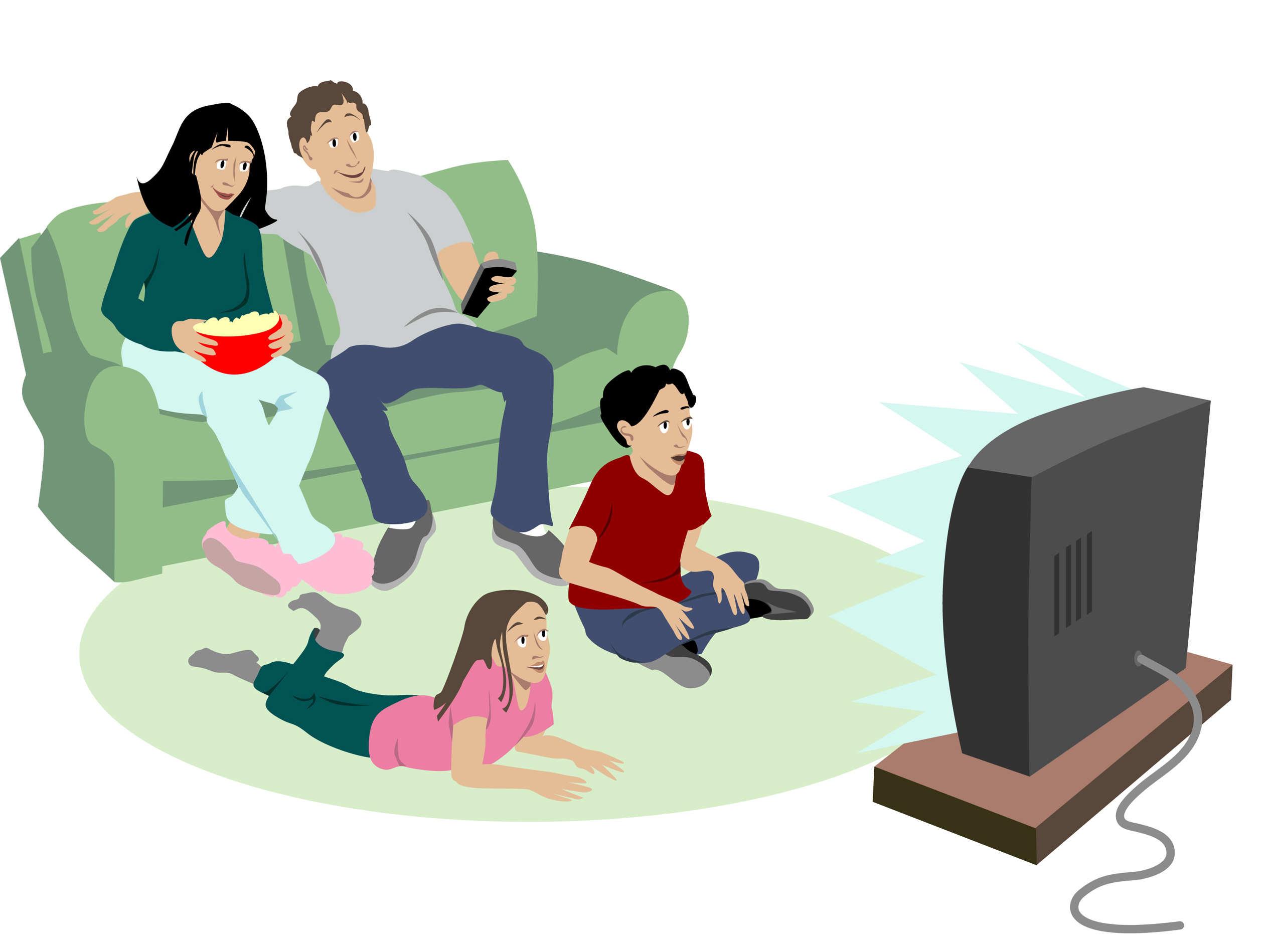 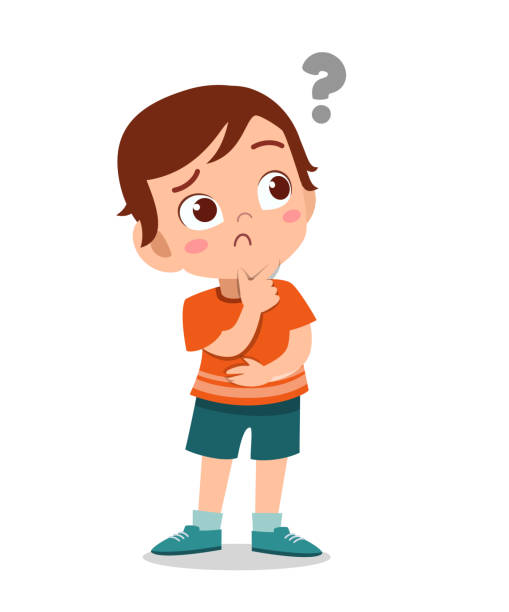 ……………………
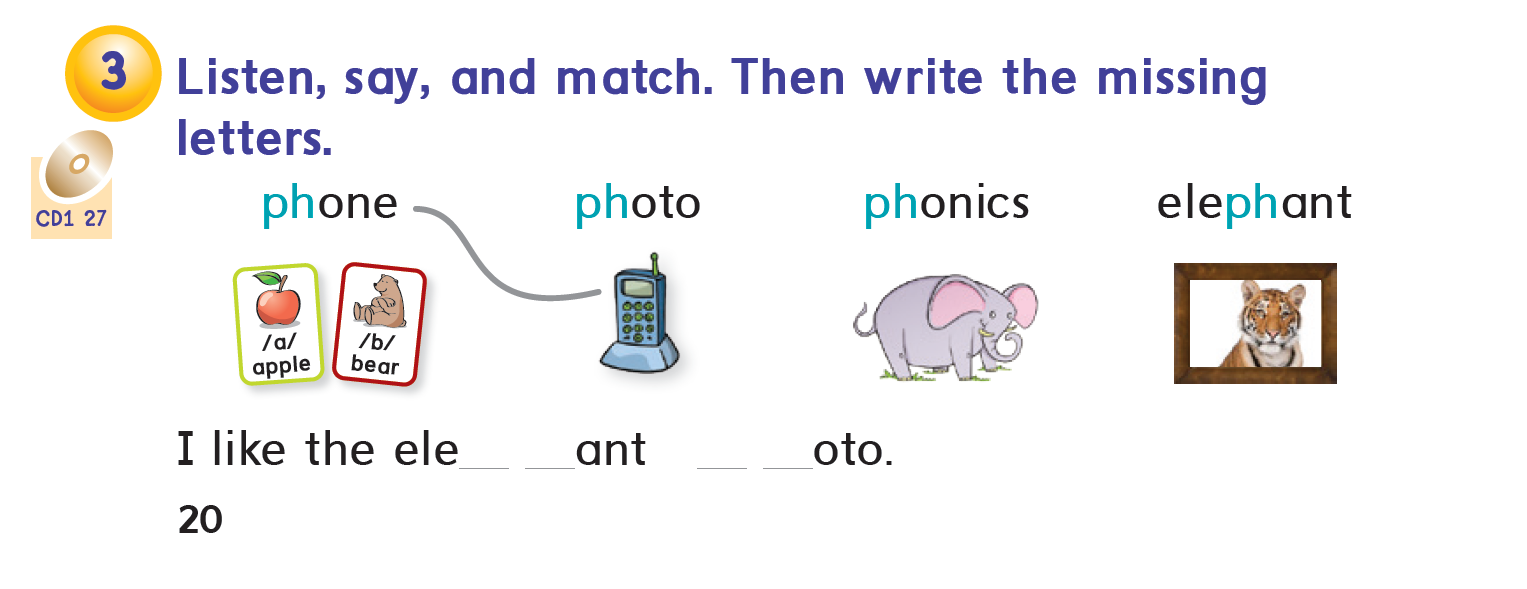 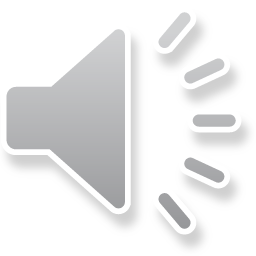 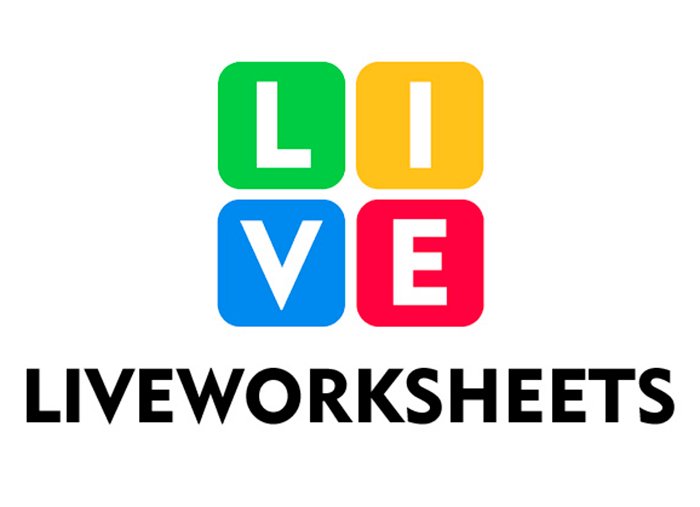 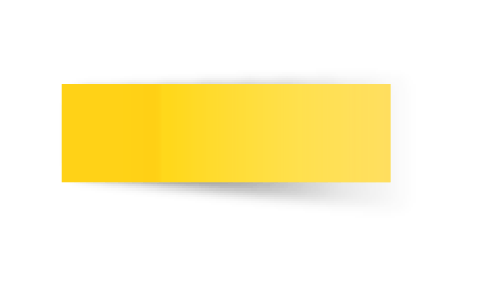 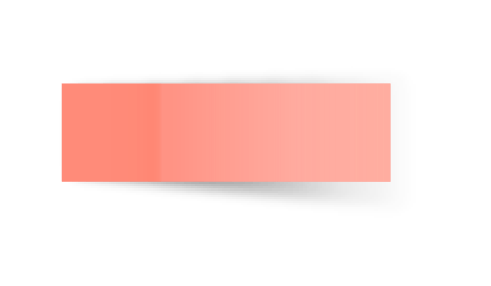 https://www.liveworksheets.com/gt2406222ds
https://www.liveworksheets.com/lo2406253mn
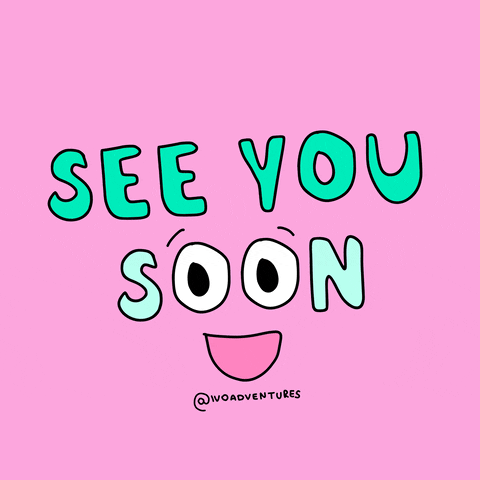 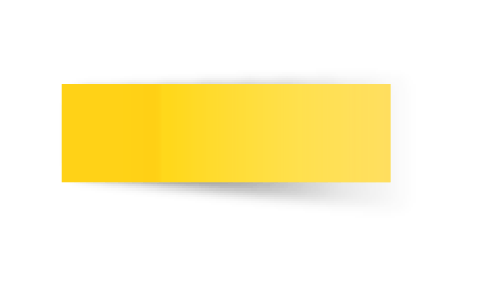 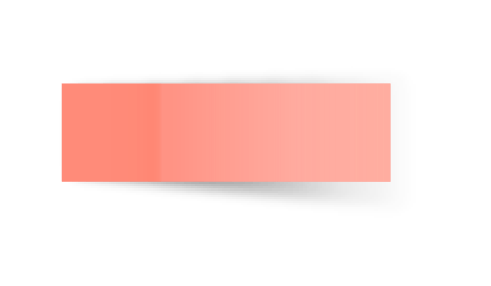